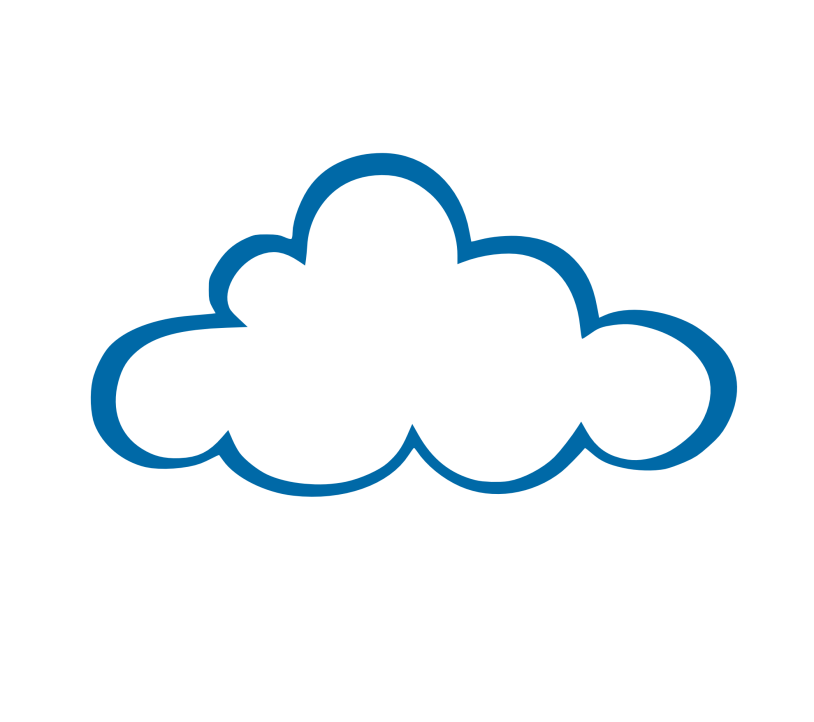 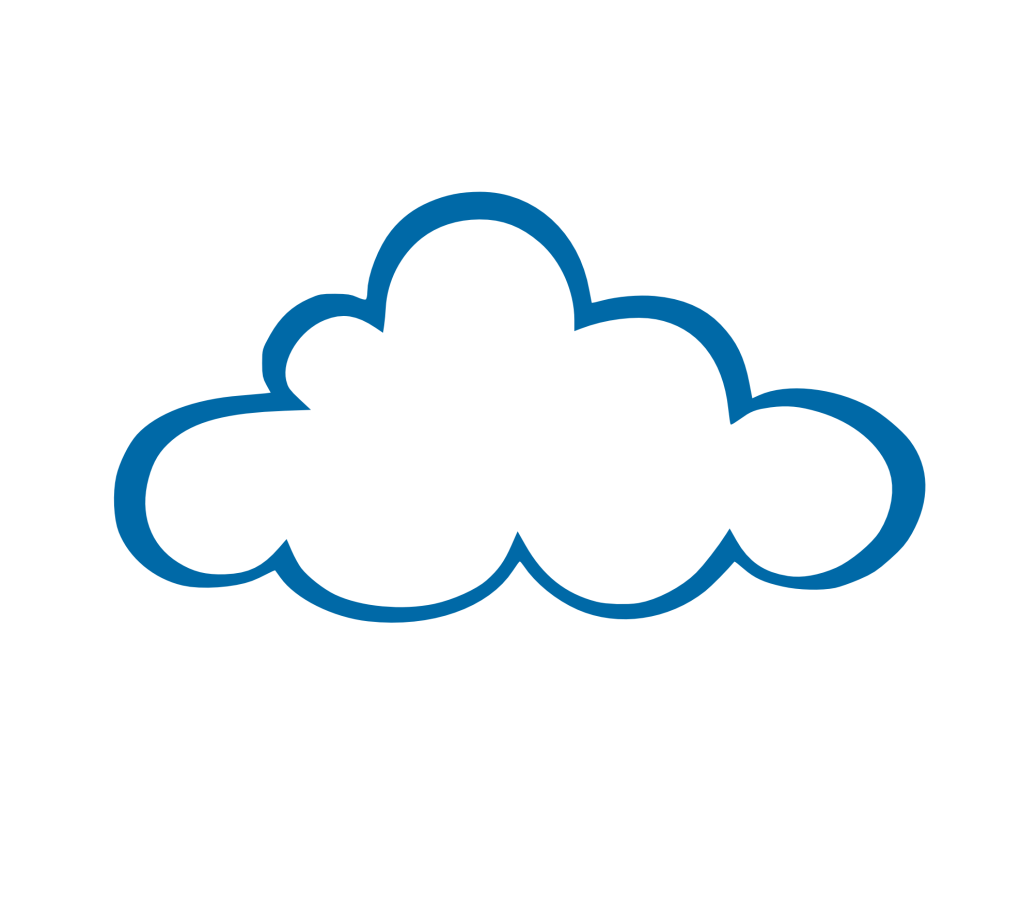 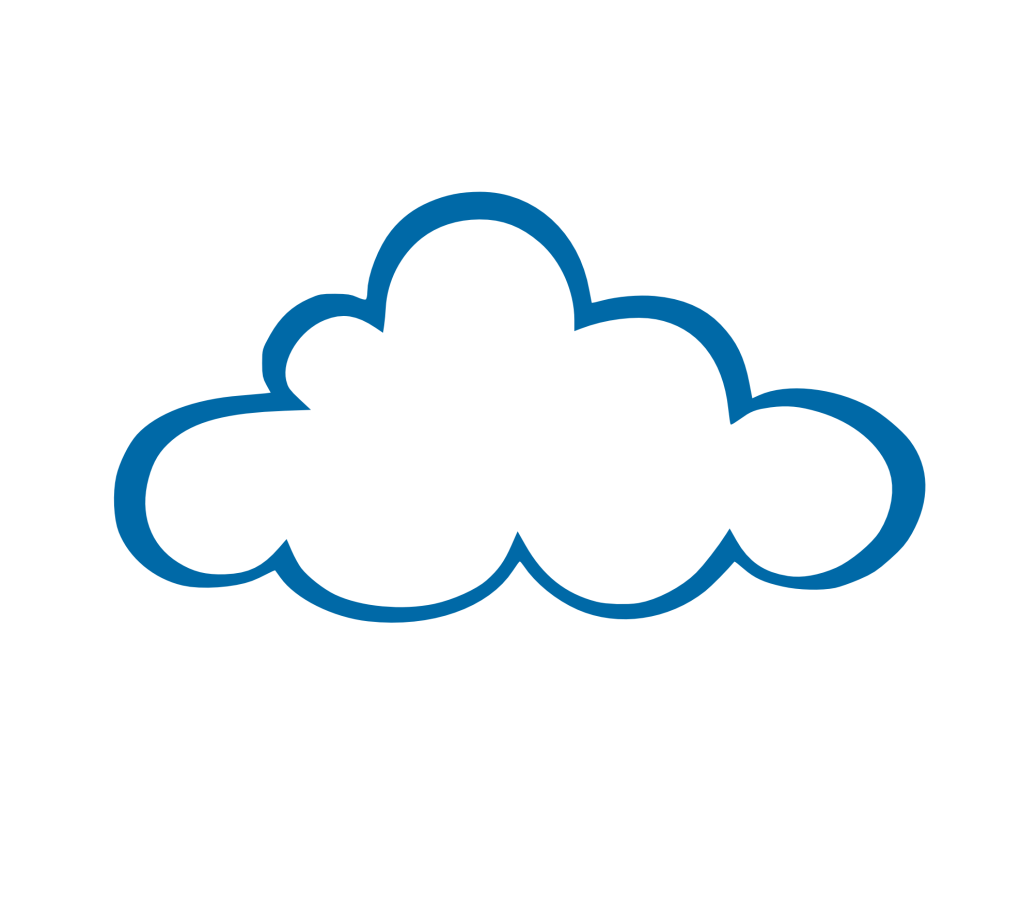 Cloud Gaming : 
Architecture and Performance
Ryan Shea and Jiangchuan Liu, Simon Fraser University Edith C.-H. Ngai, Uppsala University, Yong Cui, Tsinghua University

Published in August 2013  
Presented by Chaima Jemmali
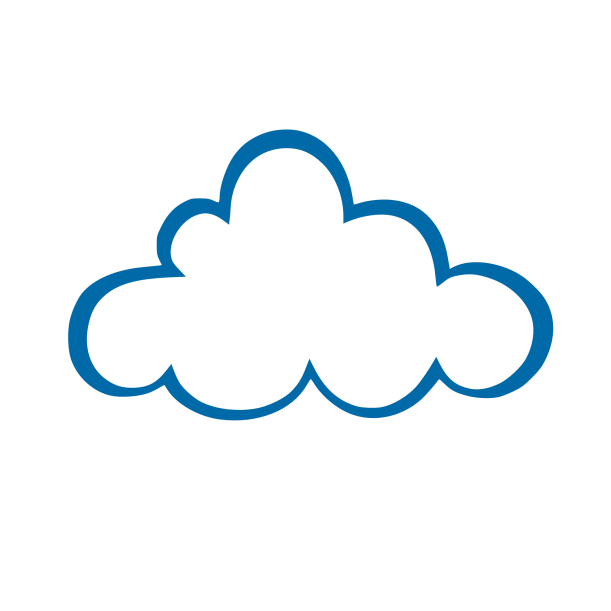 Cloud Gaming?

Benefits

Issues and Challenges

Cloud Gaming Framework

Real World Performance: Onlive

Conclusion
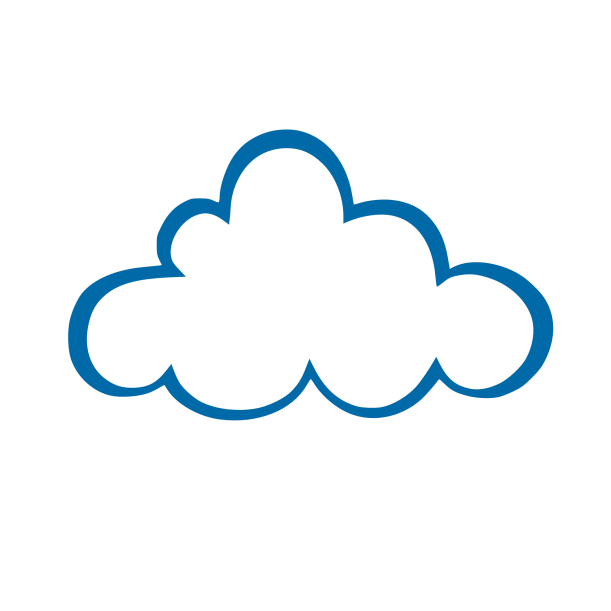 Cloud Computing
Existing applications
	File sharing, Doc synchronization, Media streaming
System efficiency + usability
Strategically placing cloud data centers
Reducing latencies
[Speaker Notes: cloud computing has provided countless new opportunities for both new and existing applications.

have experienced a great leap forward in terms of system efficiency and usability]
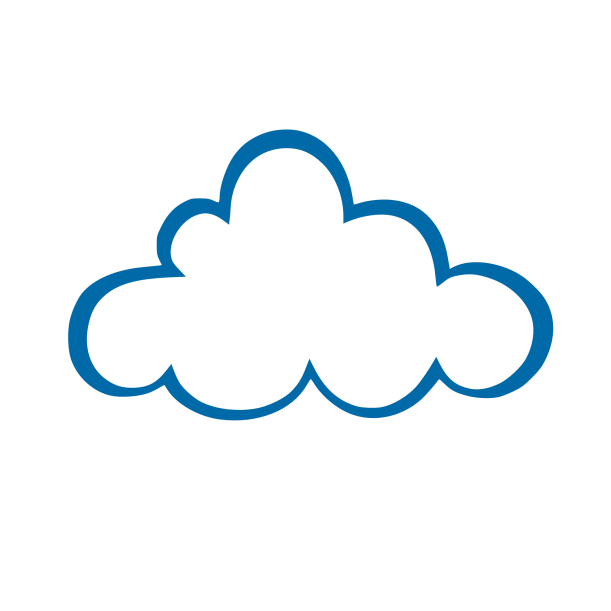 Cloud Gaming
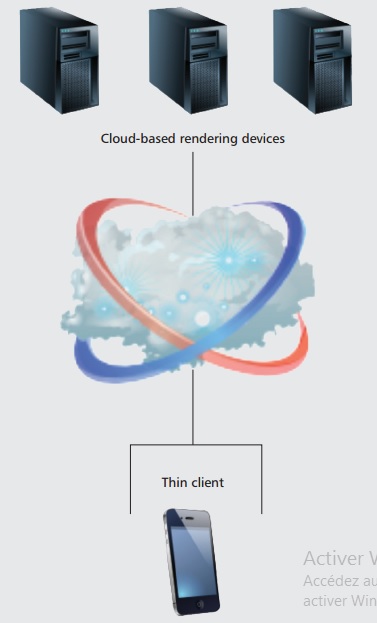 3D Data

Cloud Gaming?

Renders in the cloud
Streams back the scene as video
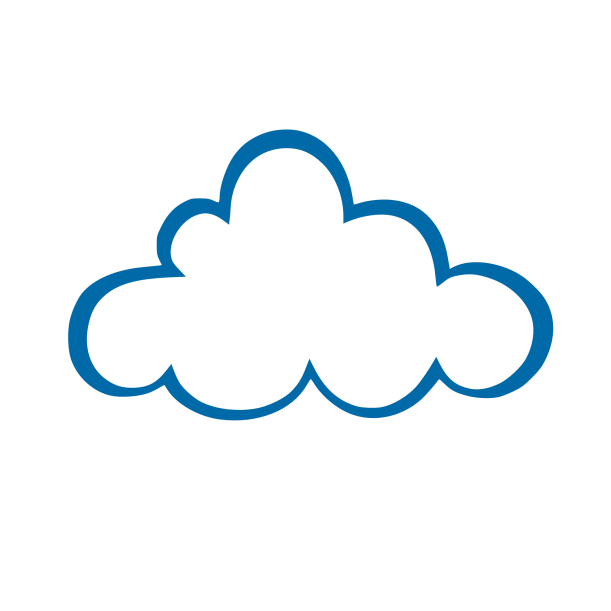 [Speaker Notes: Recently, advances in cloud technology have expanded to allow offloading not only of traditional computation but also of such more complex tasks as high-definition 3D rendering.

A cloud gaming player interacts with the application through a thin client, which is responsible for displaying the video from the cloud rendering server as well as collecting the player’s commands and sending the interactions back to the cloud.]
Cloud Gaming
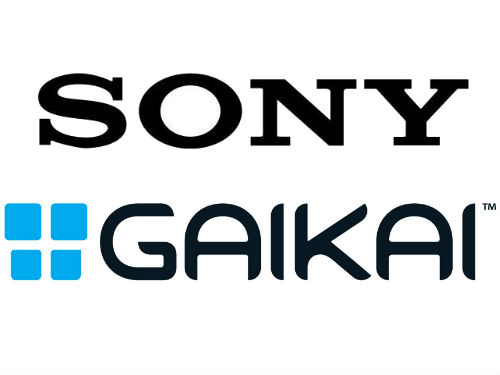 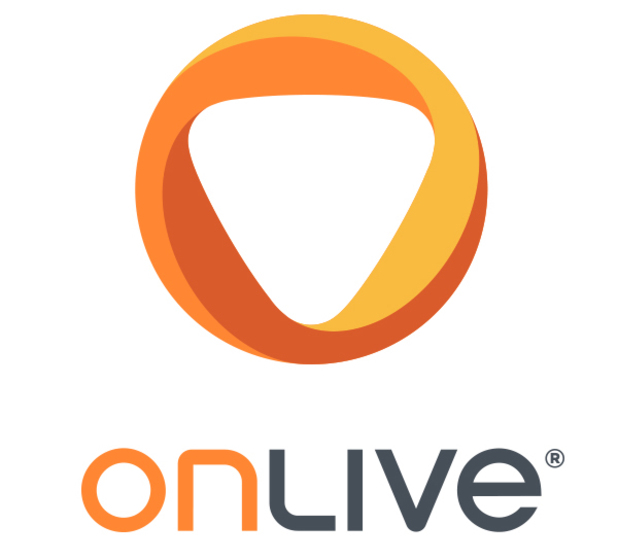 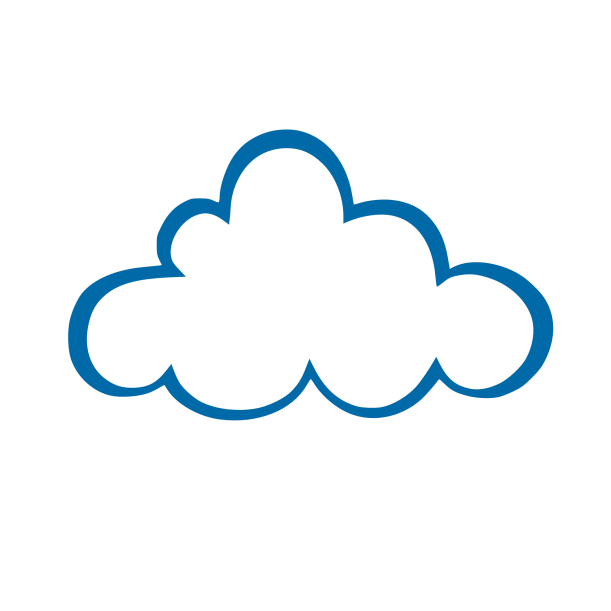 Pioneers of Cloud gaming

Multimillion user bases
[Speaker Notes: are two industrial pioneers of cloud gaming
both having seen success with multimillion user bases
Gaikai purchased  by Sony $380 millon]
Cloud Gaming?

   Benefits

Issues and Challenges

Cloud Gaming Framework

Real World Performance: Onlive

Conclusion
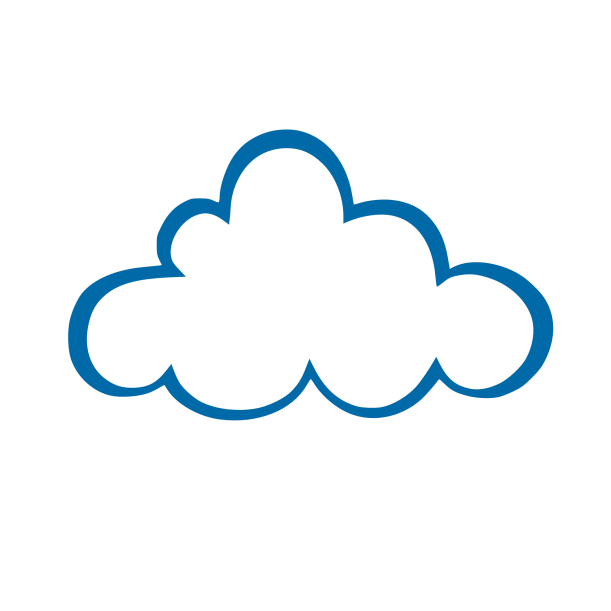 Cloud Gaming Benefits
Expanding the user base to the vast number of less powerful
 devices that support thin clients only (smartphones and tablets)
Example of Battlefield 3 : 
Recommended system configuration:
	- quad-core CPU, 
	- 4 Gbytes RAM
	- 20 Gbytes storage space
	-graphics card with at least 1 Gbyte RAM 
Minimum system requirements: 
	- dual-core CPU over 2.4 GHz
	- 2 Gbytes RAM 
	- graphics card with 512 Mbytes RAM

The newest tablets cannot meet this minimum
 (Apple’s iPad with Retina display and Google’s Nexus 10)
[Speaker Notes: a highly popular first-person shooter game
not to mention smartphones of which the hardware is limited by their smaller size and thermal control]
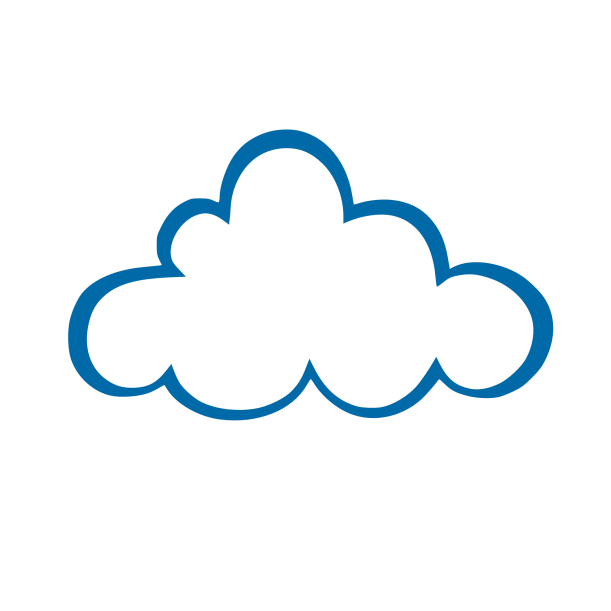 Cloud Gaming Benefits
Mobile terminals have different hardware/software 
architecture from PCs
	- Lower memory frequency and bandwidth,
 	- Power limitations, and distinct operating systems.
Cloud gaming 
Reduces customer support costs
Offers better digital rights management (DRM)
[Speaker Notes: As such, the traditional console game model is not feasible 
for such devices, which in turn become targets to Onlive and GAIKAI

since 
the computational hardware is now under the cloud gaming 
provider’s full control,

since the game
 code is not directly executed on a customer’s local device




cloud gaming remains in its early stage, and there remain significant theoretical and practical challenges toward its widespread deployment]
Cloud Gaming?

Benefits

   Issues and Challenges

Cloud Gaming Framework

Real World Performance: Onlive

Conclusion
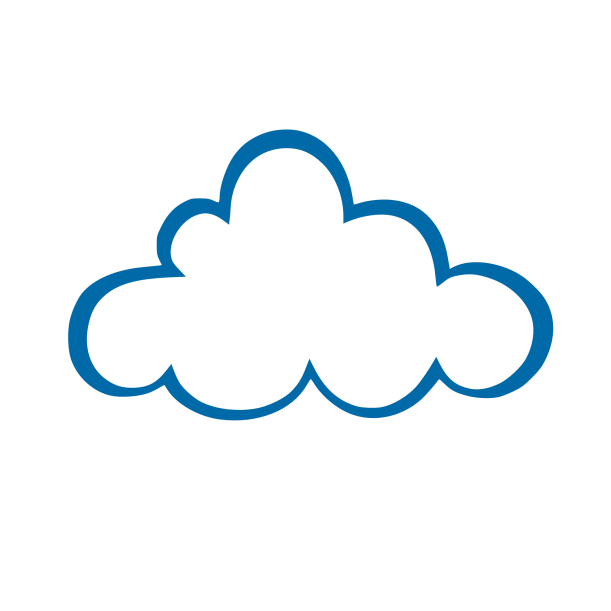 Cloud Gaming Issues and challenges
Collect a player’s actions, 
Transmit them to the cloud server 
Process the action
Render the results 
Encode/compress the resulting changes to the game world
Stream the video (game scenes) back to the player
[Speaker Notes: To ensure interactivity, all of these serial operations must happen within milliseconds.

this interaction delay, must be kept as short as possible in order to provide a rich experience to cloud game players.

However, there are trade-offs: the shorter the player’s tolerance for interaction delay, the less time the system has to perform such critical operations as scene rendering and video compression. 

Also, the lower this time threshold, the more likely a higher network latency can negatively affect a player’s experience of interaction.

With this is mind, we start our design discussion with delay tolerance.]
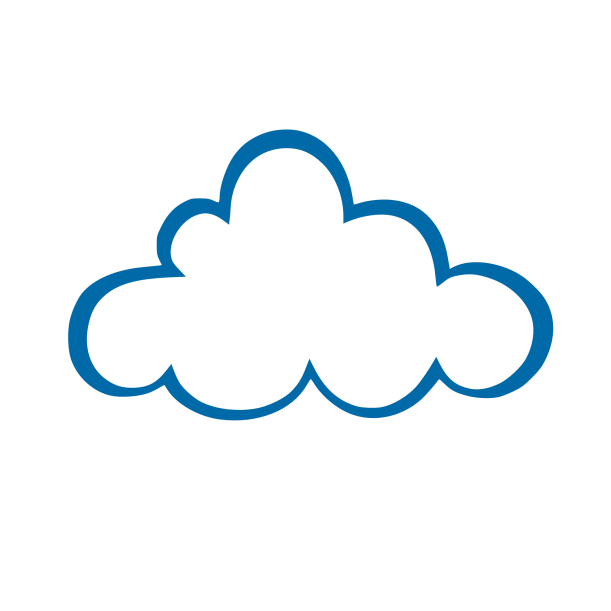 Interaction Delay Tolerance
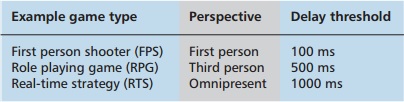 Differences between traditional gaming and cloud gaming

Interaction delay was only an issue for multiplayer online gaming 
    systems.

Traditional online gaming systems often hide the effects of
     interaction delay by rendering the action on a player’s local
     system before it ever reaches the gaming server.
[Speaker Notes: different styles of games have different thresholds for maximum tolerable delay 

The table summarizes the maximum delay that an average player can tolerate before the quality of experience (QoE) begins to degrade. 

FPS: Counter Strike : tend to be actionbased, and players with a higher delay tend to have a disadvantage

RPG: World of Warcraft player’s commands in such games (e.g., use item, cast spell, or heal character) are generally executed by the player’s avatar; there is often an invocation phase. the player does not expect the action to be instantaneous

For example, a player may instruct the avatar to move, and it immediately begins the movement locally; however, the gaming server may not receive the update on the position for several milliseconds. Since cloud gaming offloads its rendering to the cloud, the thin client no longer has the ability to hide the interaction delay from the player. Visual cues such as mouse cursor movement can be delayed by up to 1000 ms, making it impractical to expect the player to be able to tolerate the same interaction delays in cloud gaming as they do in traditional gaming systems.
RTS:  “omnipresent” view, that is, a top-down view looking at many controllable entities. In a typical RTS game, a delay of up to 1000 ms for a build unit action that takes over a minute will hardly be noticed by the player.]
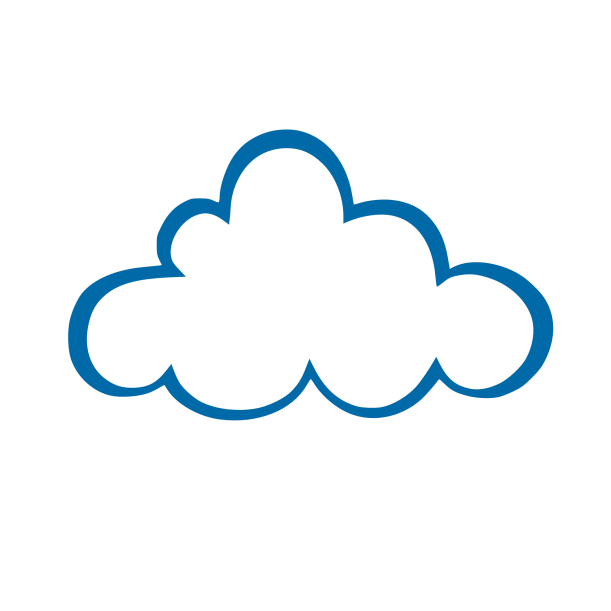 Video Streaming and Encoding
Requirements similar to another classical application,
live media streaming
	- Quickly encode/compress incoming video
	- Distribute it to end users
	- Encoding must be done with respect to very few frames
Differences with classic applications
	- Cloud gaming has virtually no capacity to buffer video
	 frames on the client side
[Speaker Notes: In both, we are only concerned with a small set of the most recent video frames and do not have access to future frames before they are produced, implying encoding must be done with respect to very few frames.

a player issues a command to the local thin client, the command must traverse the Internet to the cloud, be processed by the game logic, rendered by the processing unit, compressed by the video encoder, and streamed back to the player.]
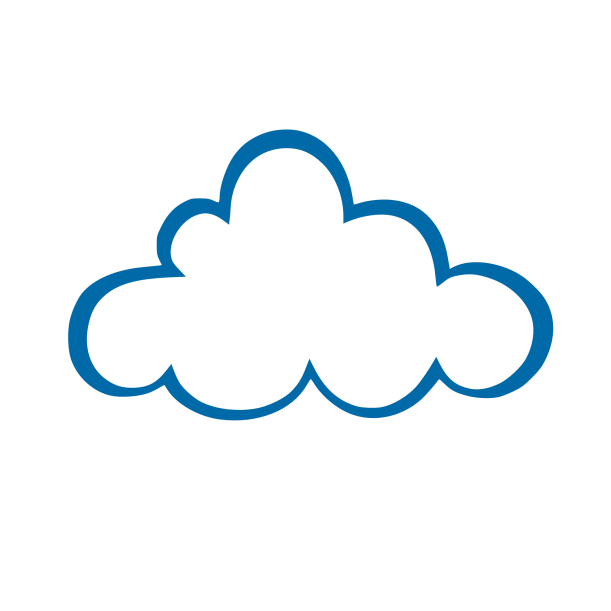 Video Streaming and Encoding
the choice of video encoder of paramount importance

Gaikai and Onlive both use versions of the H.264/MPEG-4 AVC encoder
	-Gaikai uses a software-based approach to encoding
	-Onlive is using specialized hardware to compress its 	cloud gaming video streams. 

the choice of the H.264 encoder is motivated by :
	-It has a very high compression ratio,
	-It can be configured to work well with stringent 	real-time demands.
Cloud Gaming?

Benefits

Issues and Challenges

   Cloud Gaming Framework

Real World Performance: Onlive

Conclusion
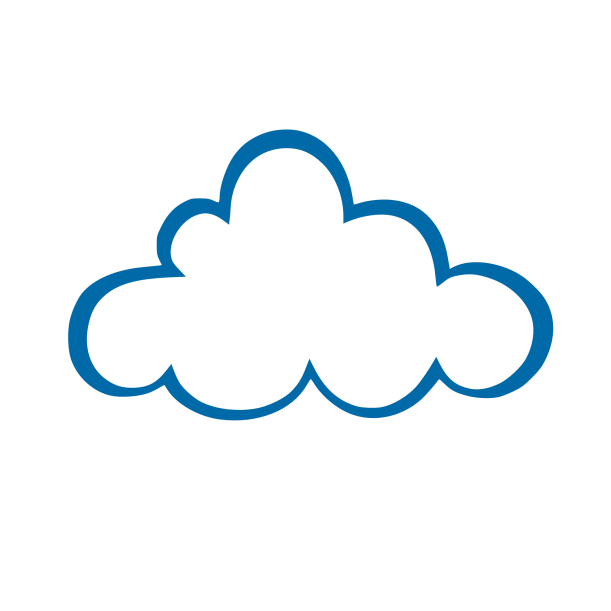 Cloud Gaming Framework
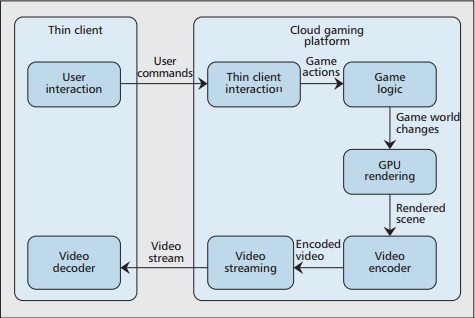 [Speaker Notes: As can be observed, a player’s commands must be sent over the Internet from its thin client to the cloud gaming platform. Once the commands reach the cloud gaming platform, they are converted into appropriate in-game actions, which are interpreted by the game logic into changes in the game world. The game world changes are then processed by the cloud system’s graphical processing unit (GPU) into a rendered scene. The rendered scene must be compressed by the video encoder and then sent to a video streaming module, which delivers the video stream back to the thin client. Finally, the thin client decodes the video and displays the video frames to the player.]
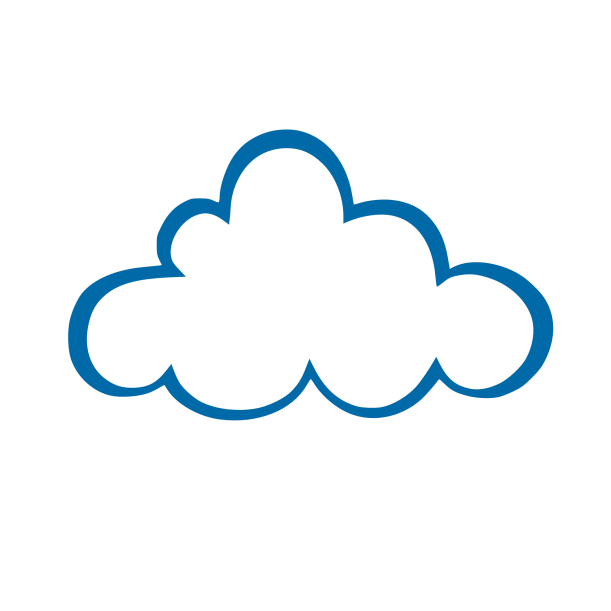 Cloud Gaming Framework
Representability of the framework
Conducted traffic measurement and analysis from the edge 
of four networks (located in the United States,Canada,
China, and Japan) 

Recorded the packet flow of both Gaikai and Onlive.

Used Wireshark to extract packet-level details

Types of clouds
Gaikai is implemented using two public clouds: 
	Amazon EC2 and Limelight

Onlive uses a private cloud environment
[Speaker Notes: To confirm the representability of this generic framework, 

Wireshark reveals the existence of thin clients and their interactions with remote cloud servers.

When a player selects a game on Gaikai, an EC2 virtual machine will first deliver the Gaikai game client to the player. After that, it forwards the IP addresses of game proxies that are ready to run the selected games to the players. The player will then select one game proxy to run the game. For multiplayer online games, these game proxies will also forward the players’ operations to game servers and send the related information/reactions back to the players

For multiplayer online games, these game proxies will also forward the players’ operations to game servers and send the related information/reactions back to the players.

Using public clouds enables lower implementation costs and higher scalability; however, a private cloud may offer better performance and customization that fully unleash the potential of the cloud for gaming]
Cloud Gaming?

Benefits

Issues and Challenges

Cloud Gaming Framework

   Real World Performance: Onlive

Conclusion
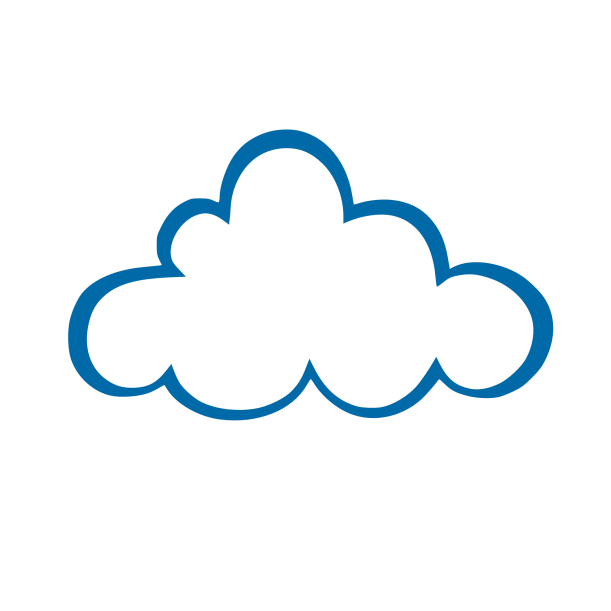 Real World Performance: Onlive
Game: Batman Arkham Asylum

Metrics:
	- Interaction delay
	- Image quality

Consistent Hardware for all experiment
[Speaker Notes: 2.5 million, with an active user base of approximately 1.5 million


system specifications and network connections exceed the recommended standards for both Onlive and the local copy of the game, which ensures that the bottleneck we will see is solely due to the intervention of the cloud.]
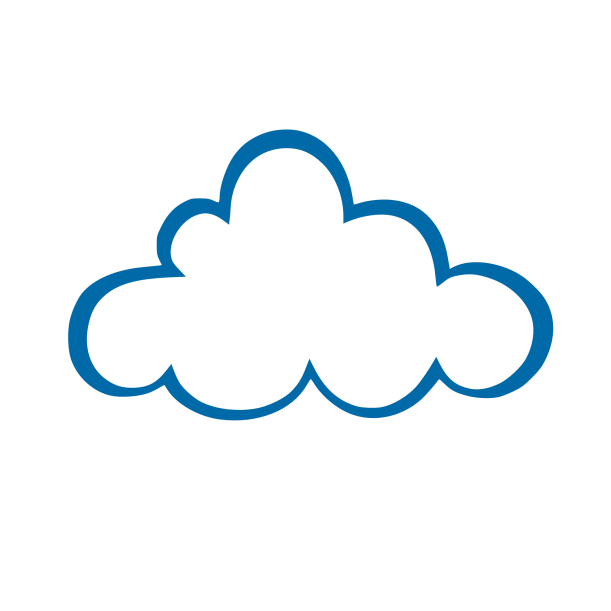 Measuring Interaction delay
install and configure our test system with a video card tuning
    software, MSI afterburner

Configure the screen capture software to begin recording at
 100 frames/s When pressing Z (Zoom Vision)

Interaction delay = number of frames * 10ms 

Minimize the use of CPU for recording:
	-Resize the frame to 1/4 of the original image resolution
	-Apply Motion JPEG compression before writing to the disk

Network latencies:
	-Software Linux router between the test system and Internet
 	connection (Linux network emulator Netem)
	-Average baseline network round-trip time (RTT) around 30 ms
[Speaker Notes: As discussed previously, minimizing interaction delay is a fundamental design challenge for cloud gaming developers and is thus a critical metric to measure

MSI afterburner: It allows users to control many aspects of the system’s GPU, even the fan speed
perform accurate screen captures of gaming applications

By looking at the resulting video file, we can determine the interaction delay from the first frame in which our action becomes evident.

Recording at 100 frames/s 
using less than 5 percent of the CPU
writing only 1 Mbyte/s to the disk.

Netem allows to control such network conditions as network delay]
Measuring Interaction delay
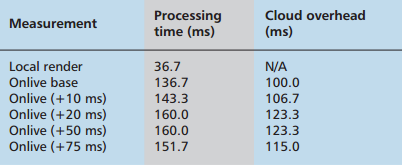 +  Onlive system manages to keep its interaction delay 
    below 200 ms.

-  It could not provide an interaction delay of less than 
    100 ms.
[Speaker Notes: For each experiment we collect three samples and average them

Onlive (+20 ms) indicates that we added an additional 20 ms on the network delay
Processing time: the amount of interaction delay caused by the game logic, GPU rendering, video encoding, etc
Cloud overhead: includes the amount of delay caused by the video encoder and streaming system used in Onlive

when we simulate higher network latencies, the interaction delay increases

Onlive system manages to keep its interaction delay below 200 ms in many of our tests]
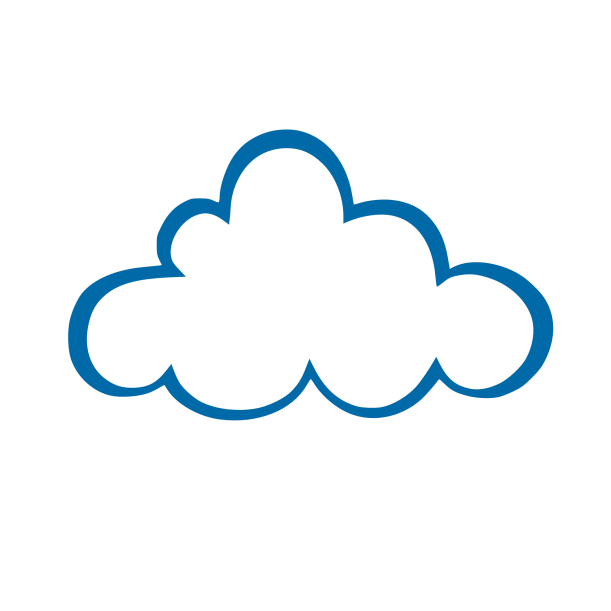 Measuring Interaction delay
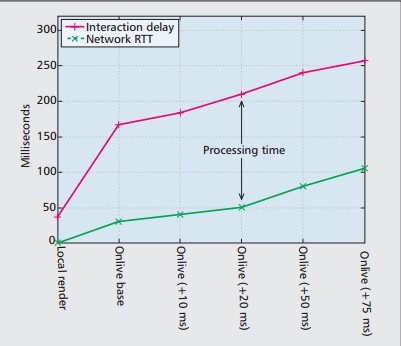 [Speaker Notes: As can be seen, the cloud processing adds about 100–120 ms of interaction delay to the Onlive system. This finding indicates that the cloud processing overhead alone is over 100 ms, meaning that any attempt to reach this optimal interaction delay threshold will require more efficient designs in terms of video encoders and streaming software.]
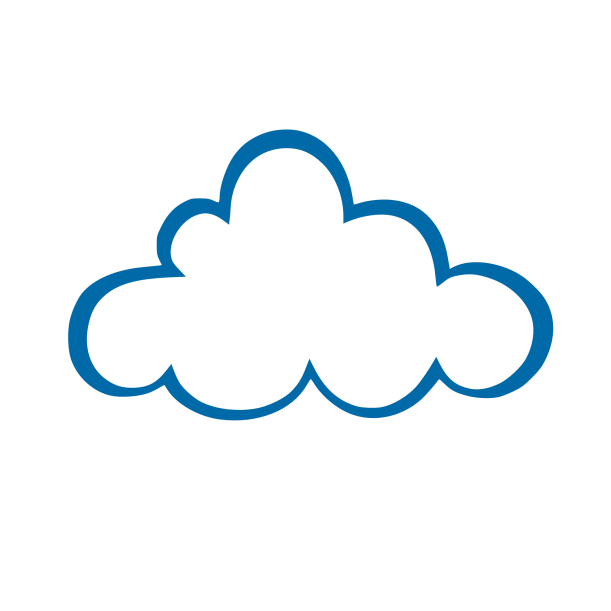 Measuring Image Quality
Challenges:
the stream packets can hardly be directly captured and analyzed
Onlive is using a proprietary version of RTP

Methodology:
Game : Batman Arkham Asylum

-record the pre-rendered intro movie of the game
-unpack the intro video’s master file from the game files of our
 local copy
-configure the local copy of Batman to run at  the same resolution
 as the extracted file 720p.
-configure the display driver to force the rate of the target
 video 30fps
-configure MSI afterburner to record the video uncompressed
 (720p at 30 fps)
[Speaker Notes: Just as critical as low interaction delay to a cloud game player is image quality

obtain an accurate sample for video quality analysis,
we must be able to record a deterministic sequence of frames from Onlive
compare it to our local platform. 

The lack of video compression is very important as we do not want to taint the samples by applying lossy compression.]
Measuring Image Quality
Linux software router and perform traffic shaping

test Onlive running from its 10 Mb/s gradually down to 3 Mb/s

ensure our bandwidth settings are correct by a probing test

select the same 40-second (1200-frame) section from each video 

perform an image quality analysis

analyze the video using two classical metrics: 
	- peak signal-to-moise ratio (PSNR) 
	- structural similarity index method (SSIM)
[Speaker Notes: We then capture the intro sequence of our locally running game and Onlive running with different bandwidth limits

It covers a broad spectrum of bandwidths commonly available to residential Internet subscribers]
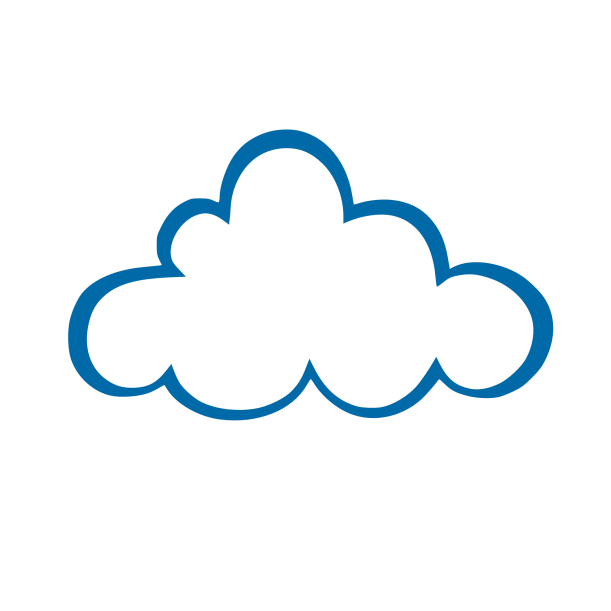 Measuring Image Quality
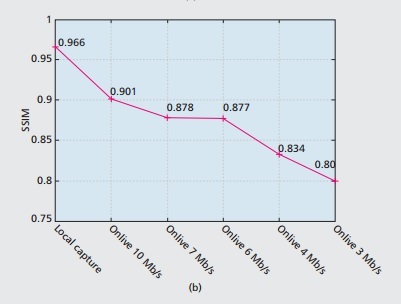 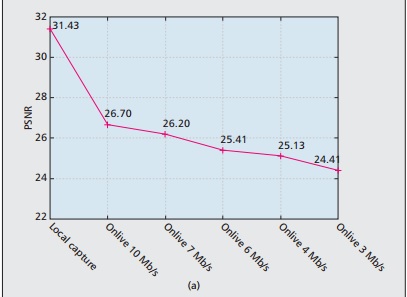 PSNR of 30 dB and above is considered good quality

PSNR of 25 and above is considered acceptable for mobile video streaming
[Speaker Notes: The PSNR method quantifies the amount of error (noise) in the reconstructed video, which has been added during compression.

The SSIM method calculates the structural similarity between the two video frames

Local : indicating some difference in the recorded video and the master file. Much of this difference is likely due to slightly different brightness and color settings used by the internal video player in the Batman game engine

With the exception of the 3 Mb/s test, all samples stay above a PSNR of 25 dB; so although there is room for improvement, the image quality is still acceptable.]
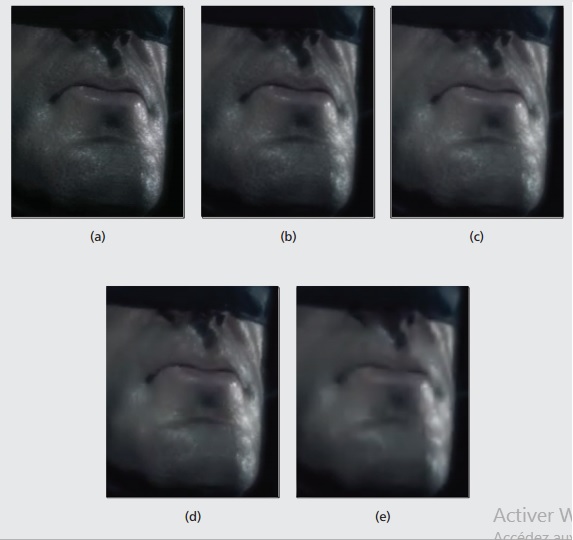 master image 
local capture (PSNR:33.85 dB, SSIM:0.97)
Onlive: 10 Mb/s connection (PSNR:26.58 dB, SSIM:0.94)
Onlive: 6 Mb/s connection(PSNR:26.53 dB, SSIM:0.92)
Onlive: 3 Mb/s connection (PSNR: 26.03 dB, SSIM:0.89)
[Speaker Notes: illustrates the effect of Onlive’s compression taken from a single frame of the opening sequence. As can be seen, the effect of compression is quite noticeable, especially as the amount of available bandwidth decreases.]
Cloud Gaming?

Benefits

Issues and Challenges

Cloud Gaming Framework

Real World Performance: Onlive

   Conclusion
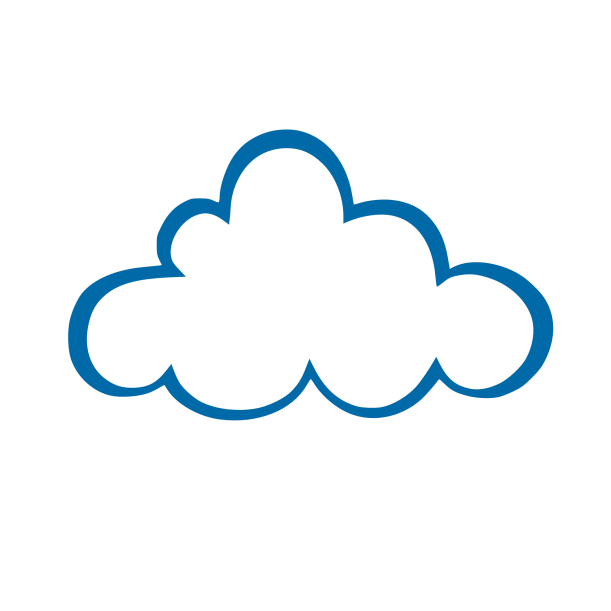 Conclusion
Results 
	-interaction latency
	-streaming quality

under diverse game, computer, and network configurations
 
the potential of cloud gaming 
critical challenges toward its widespread deployment.

For future work:

Investigate the effect other network conditions : 
	- Packet loss 
	- Jitter
[Speaker Notes: have on the end user’s cloud gaming experience]
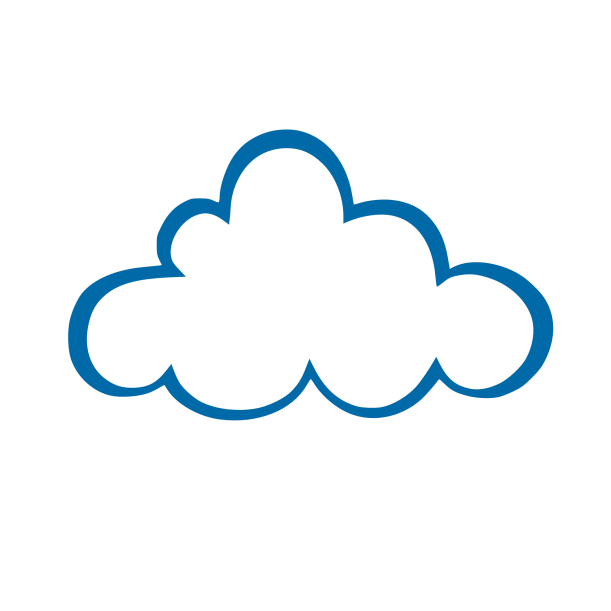 Conclusion
software and service providers, hardware manufacturers have also shown a strong interest in cloud gaming

some have begun working on dedicated hardware solutions 
   to address the prominent issues of cloud gaming

NVIDIA has just unveiled the GeForce grid graphical 
   processor which is targeted specifically toward cloud 
   gaming systems

NVIDIA’s internal tests show that it can significantly mitigate the latency introduced in current cloud gaming systems
[Speaker Notes: It is essentially an all-in-one graphical processor and encoding solution. 

each of these processors has enough capability to render and encode four games simultaneously

It is widely expected that this type of specialized hardware will usher in a new generation of cloud gaming.]
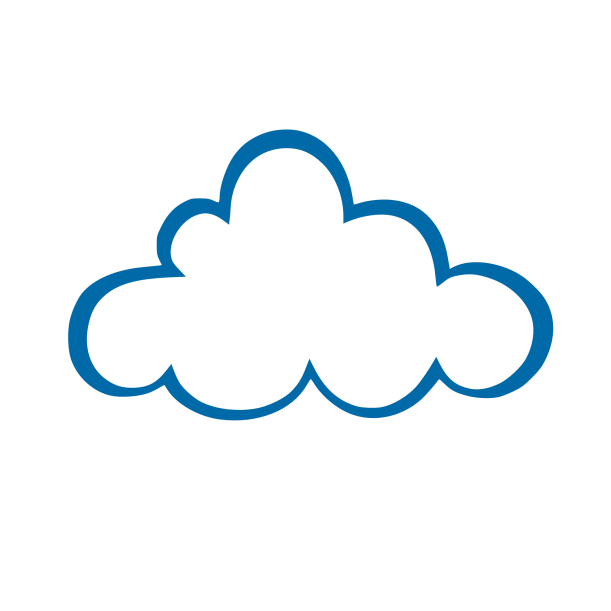 Conclusion
Cloud gaming is a rapidly evolving technology, with many exciting
   possibilities. 

It brings advanced 3D content to relatively weaker devices.

Both Gaikai and Onlive are actively working on Android apps
   to bring their services to these mobile platforms.

Problem:
Cellular network connections usually have latencies in excess
of 200 ms.

Possible improvements:
- Switching to Long Term Evolution (LTE) 
- Involve intelligent thin clients   
- Use distributed game execution
[Speaker Notes: Latency alone may already cause the interaction delay to become too high for many games

that can perform a portion of the game rendering and logic locally to hide some of the issues
 associated with interaction delay

This will likely require creating games specifically optimized for cloud platforms.]